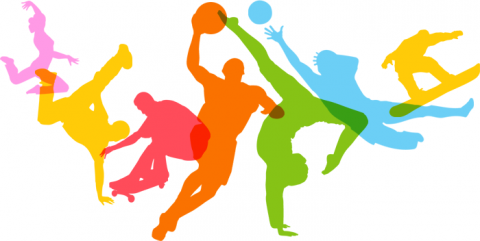 Спортсмены Луганщины
Луганщина дала Миру 10 олимпийских чемпионов:
 Николая Чужикова, Владимира Беляева, 
Анатолия Чуканова, Валерия Кривова и
 Федора Лащенова, Ольгу и Виктора Брызгиных, 
Олега Кучеренко, Григория Мисютина и Игоря Коробчинского.
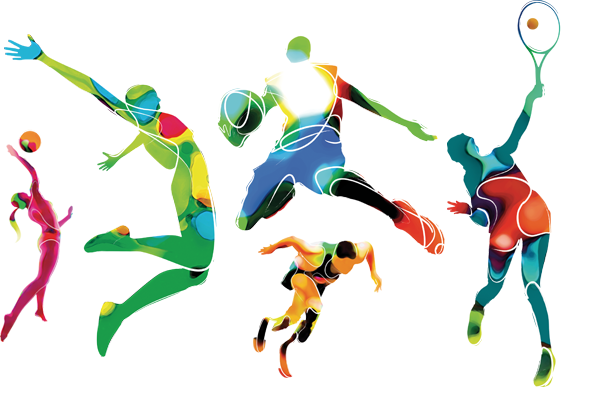 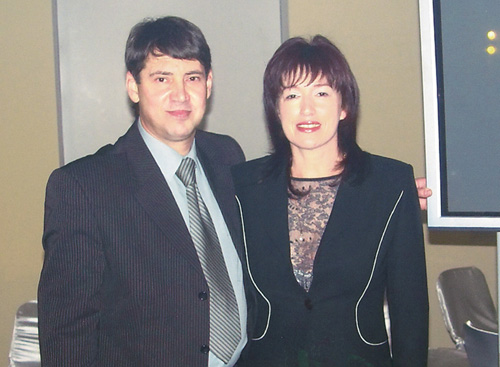 Легкая атлетика
В 1992 году на XXV Олимпийских играх в Барселоне спортсмены Луганщины завоевали десять медалей, из них четыре золотых, пять серебряных и одну бронзовую. 
Ольга Брызгина в третий раз поднялась на верхнюю ступень пьедестала почета и завоевала серебро.
Виктор и Ольга Брызгины
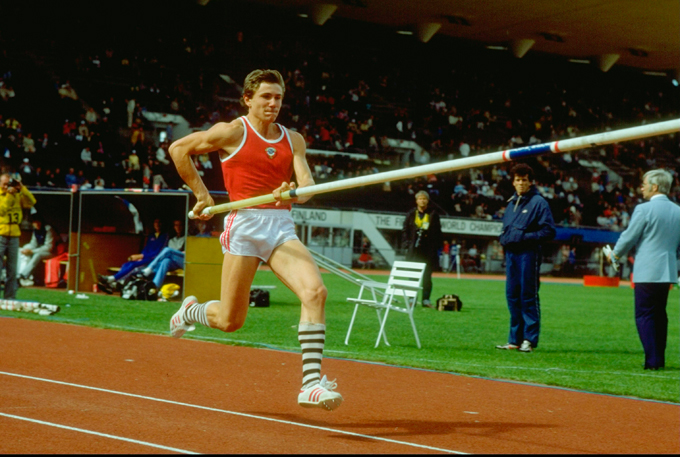 Первый в мире человек, прыгнувший выше шести метров.
Сергей Бубка
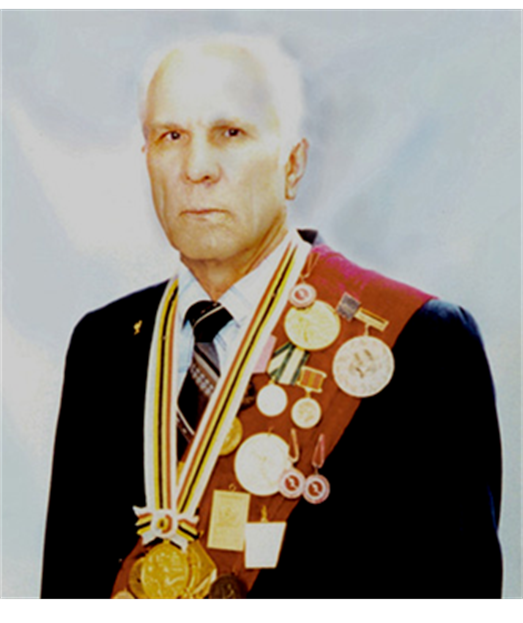 Заслуженный мастер спорта (1964, гребля на байдарках и каноэ, байдарка).
Одиннадцатикратный чемпион СССР (1962-1969) на различных дистанциях в составе разных экипажей.
Олимпийский чемпион (1964 - четверка 1000 м). Участник Олимпийских игр (1968).
Николай Чужиков
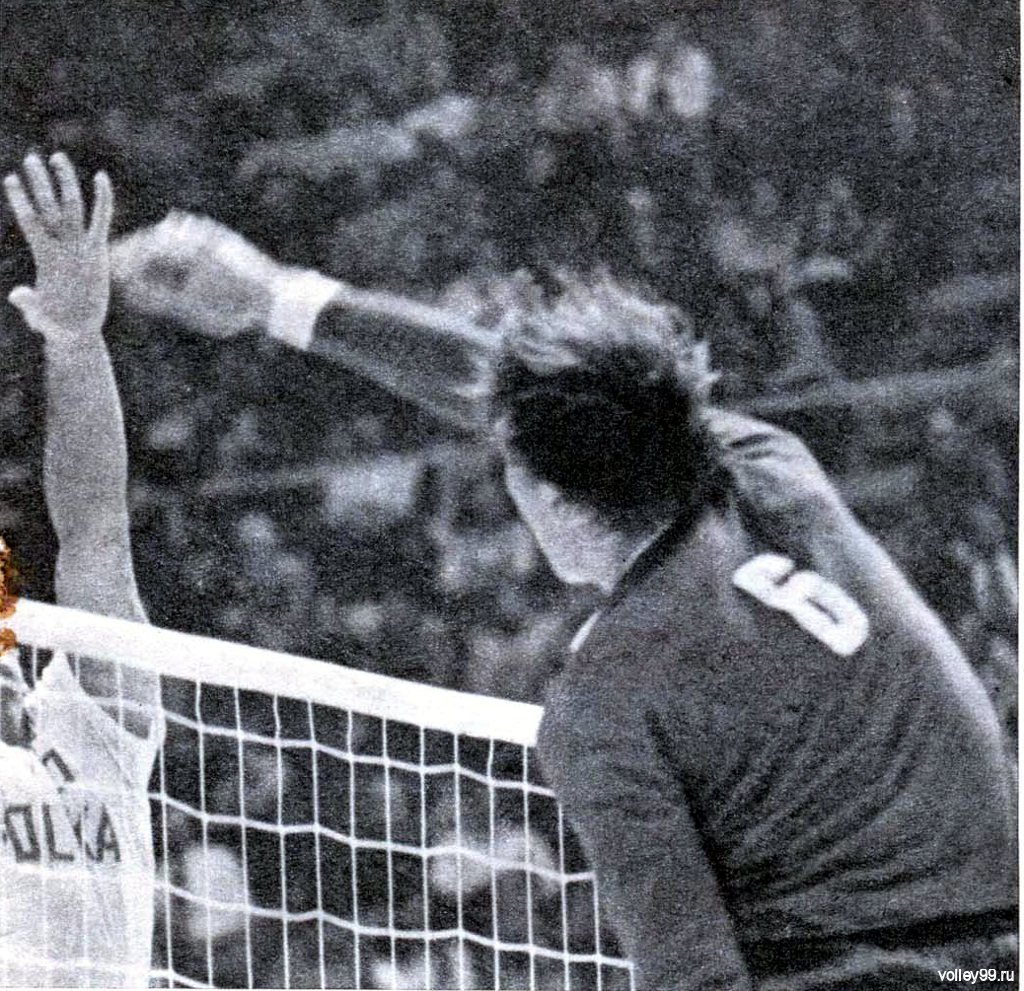 Волейбол
Олимпийский чемпион (1968).
Чемпион Европы (1967).
Чемпион СССР (1967). Серебряный призер чемпионата СССР (1972).
Владимир Беляев
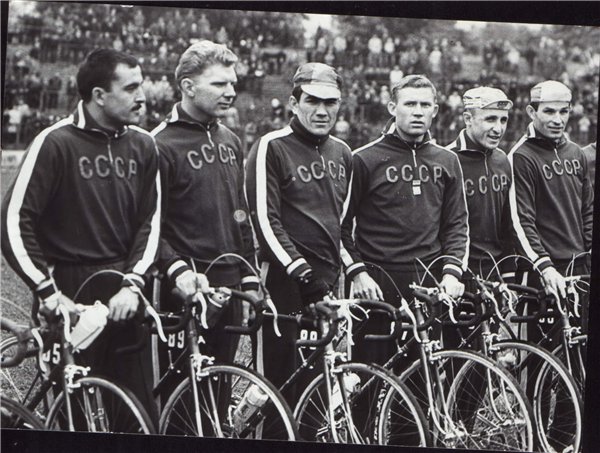 Велогонка
В 1976 году на XXI Олимпийских играх в Монреале в велогонке на 100 км олимпийским чемпионом стал луганчанин Анатолий Чуканов.
Анатолий Чуканов
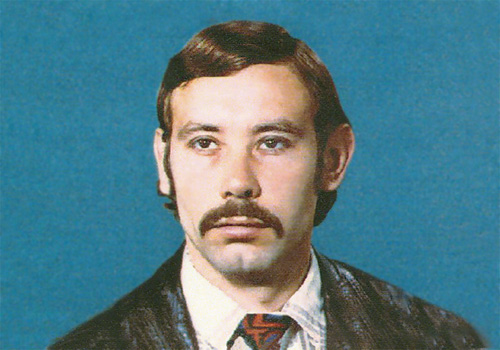 Волейбол
На XXII Олимпийских играх в Москве в 1980 году Валерий Кривов и Федор Лащенов в составе сборной СССР по волейболу, стали олимпийскими чемпионами.
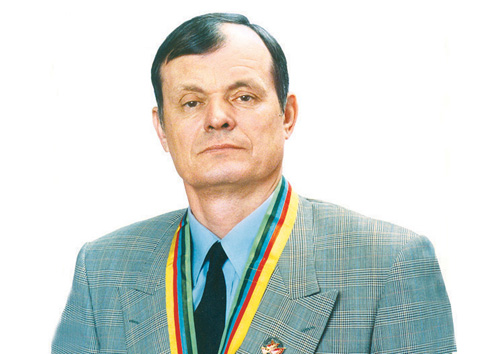 Валерий Кривов и Фёдор Лащенов
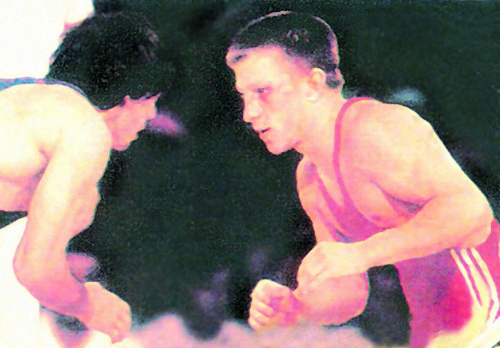 Греко-римская борьба
Олимпийский чемпион (1992 - до 48 кг). Участник Олимпийских игр (1996 - от Германии).
Чемпион мира (1988, 1990 - до 48 кг).
Олег Кучеренко
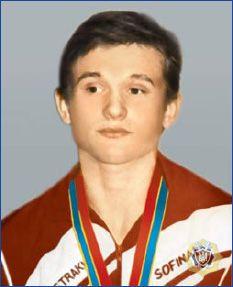 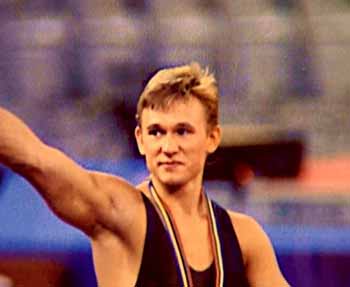 Спортивная гимнастика
Григорий Мисютин стал чемпионом и завоевал четыре серебряные медали, 
а Игорь Коробчинский стал чемпионом и бронзовым призером.
Григорий Мисютин и Игорь Коробчинский